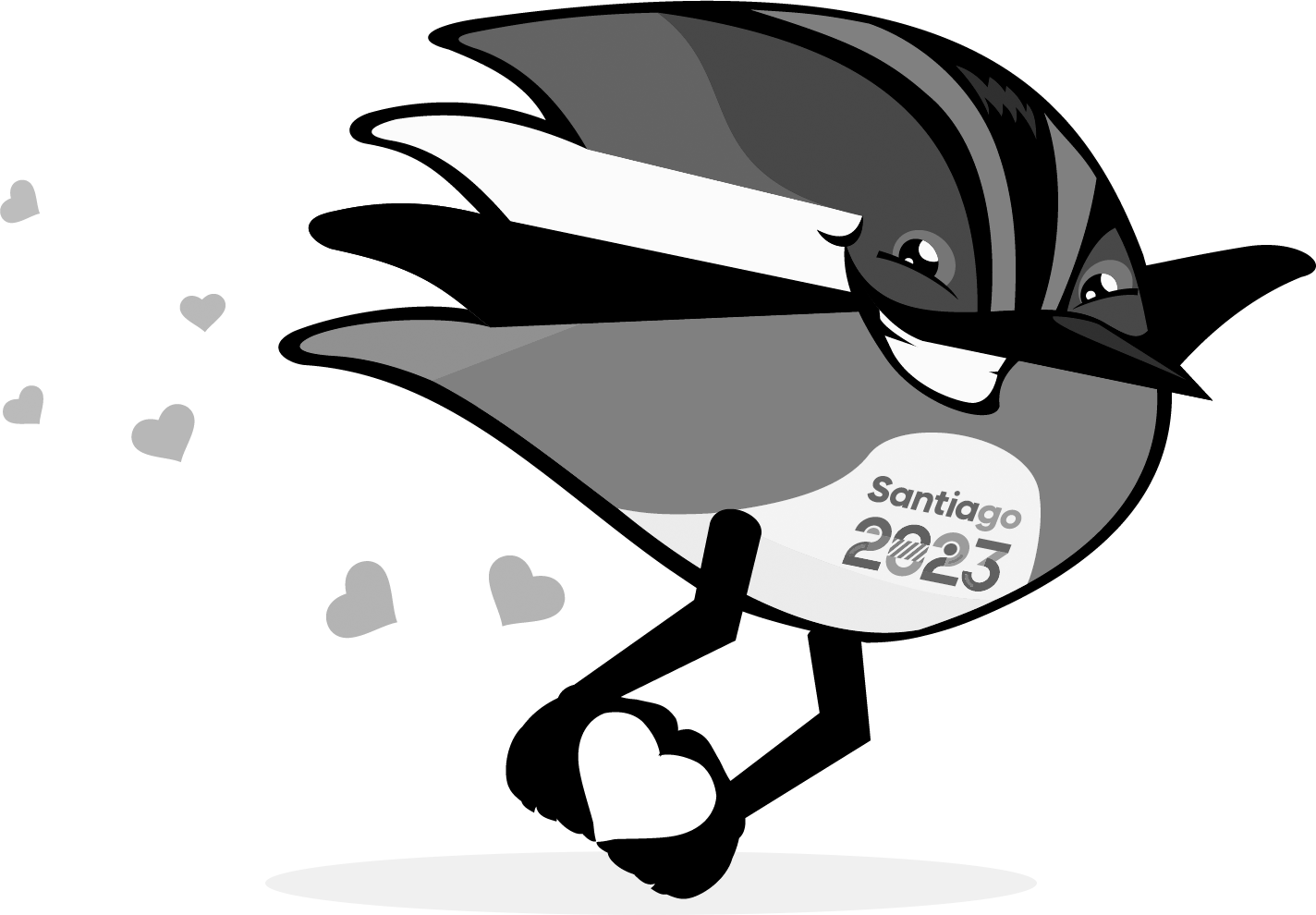 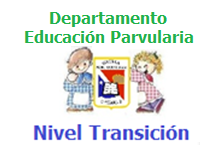 ¿Qué sabemos del deporte: gólbol?
6. Comprender contenidos explícitos de textos literarios y no literarios.
Ámbito: Comunicación Integral
Núcleo: Lenguaje verbal
Nivel: Transición
Karen Calderón N., Profesora Diferencial, 2023
https://www.santiago2023.org/es/mascota.html
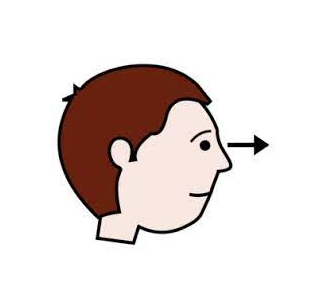 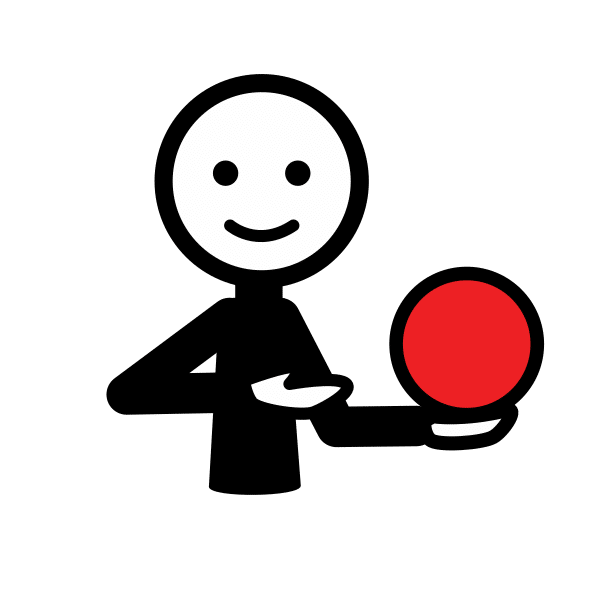 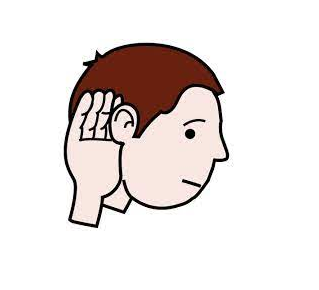 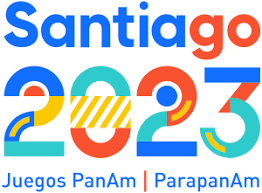 Observen la imagen.
Escuchen las preguntas.
Comenten.
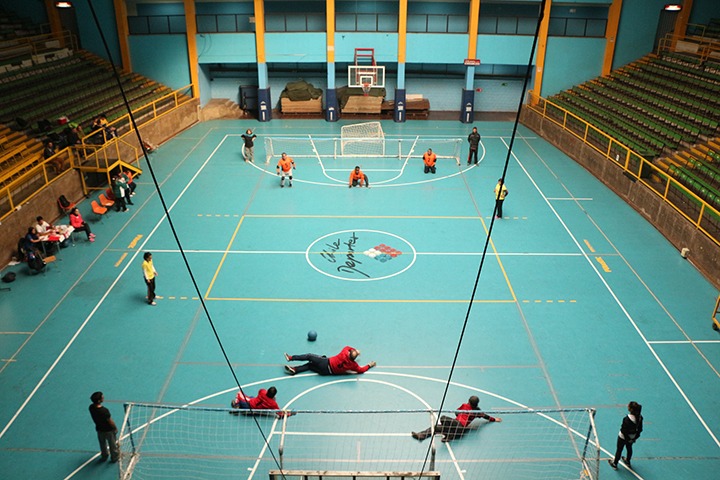 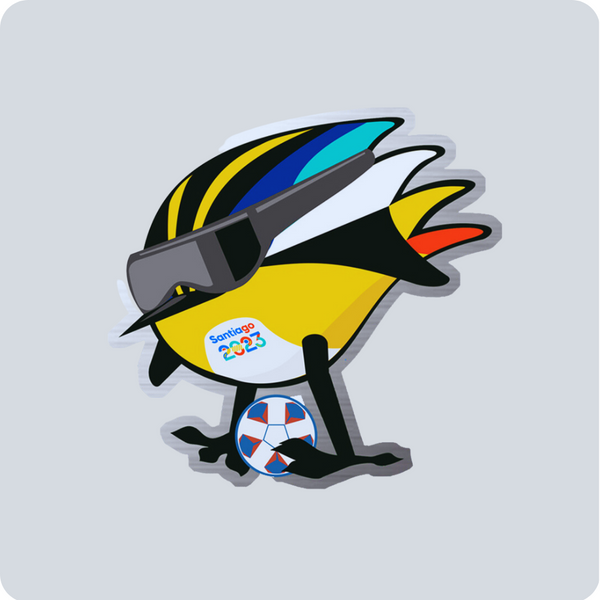 ¿Qué es el gólbol?
¿Qué implementos se utilizan?
¿Cuántos jugadores participan?
¿Se parece a algún deporte que conozcas?
https://tiendaoficial.santiago2023.org/products/pin-mascota-juegos-santiago-2024
https://es.m.wikipedia.org/wiki/Archivo:Santiago2023.png
https://es.wikipedia.org/wiki/Alberto_Abarza
https://sigachile.udp.cl/2015/07/el-goalball-en-chile-avanza-hacia-el-profesionalismo/
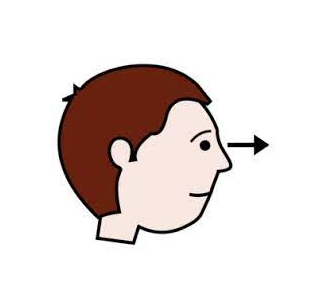 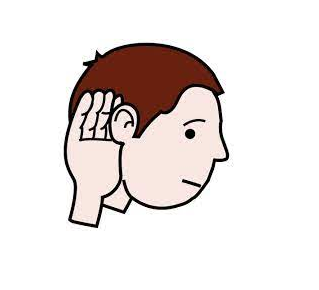 Observen y escuchen el texto sobre el gólbol.
¿qué es el gólbol?
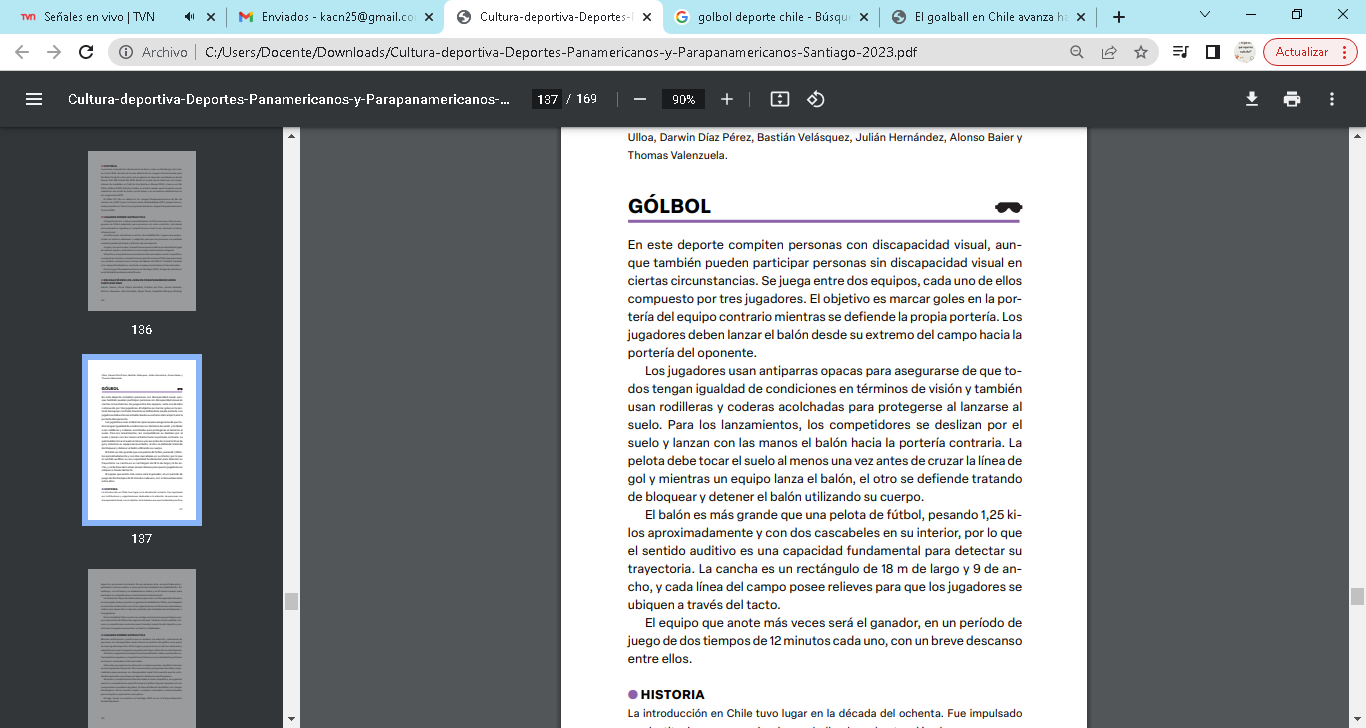 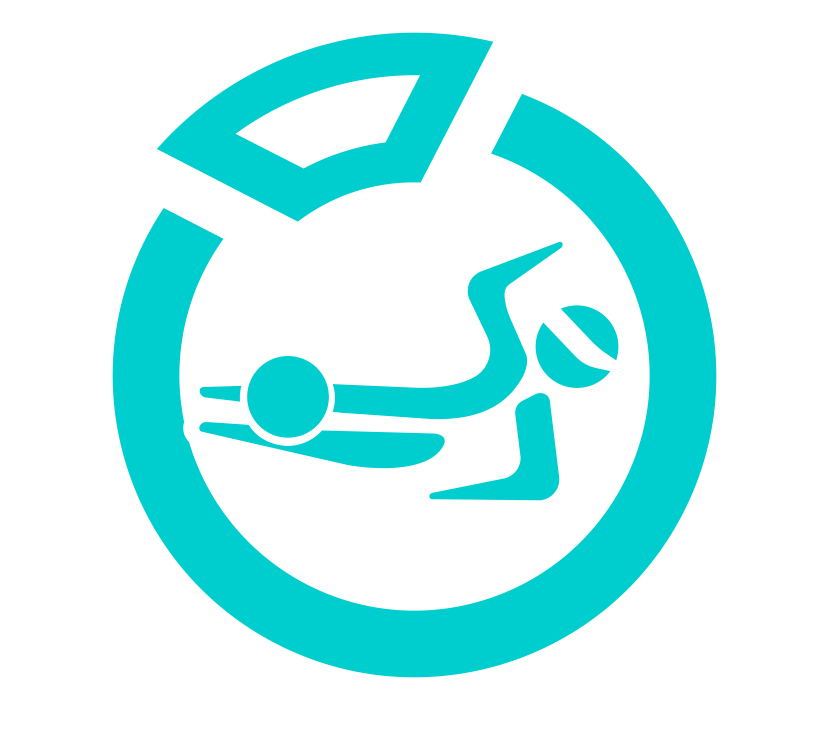 https://www.santiago2023.org/es/deportes/golbol.html
https://es.wikipedia.org/wiki/Alberto_Abarza
file:///C:/Users/Docente/Downloads/Cultura-deportiva-Deportes-Panamericanos-y-Parapanamericanos-Santiago-2023.pdf
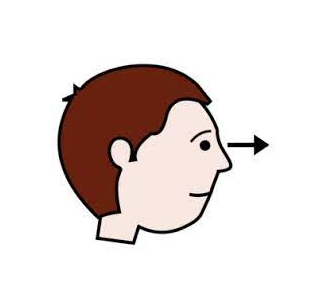 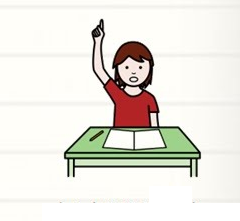 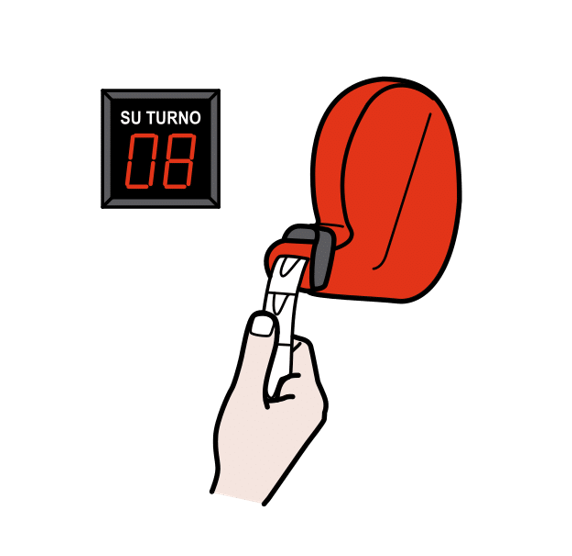 Observen, completen la frase respetando turno comunicativo.
pista
El gólbol se juega en un espacio llamado…
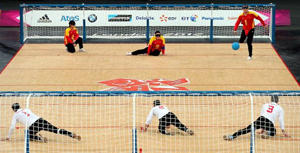 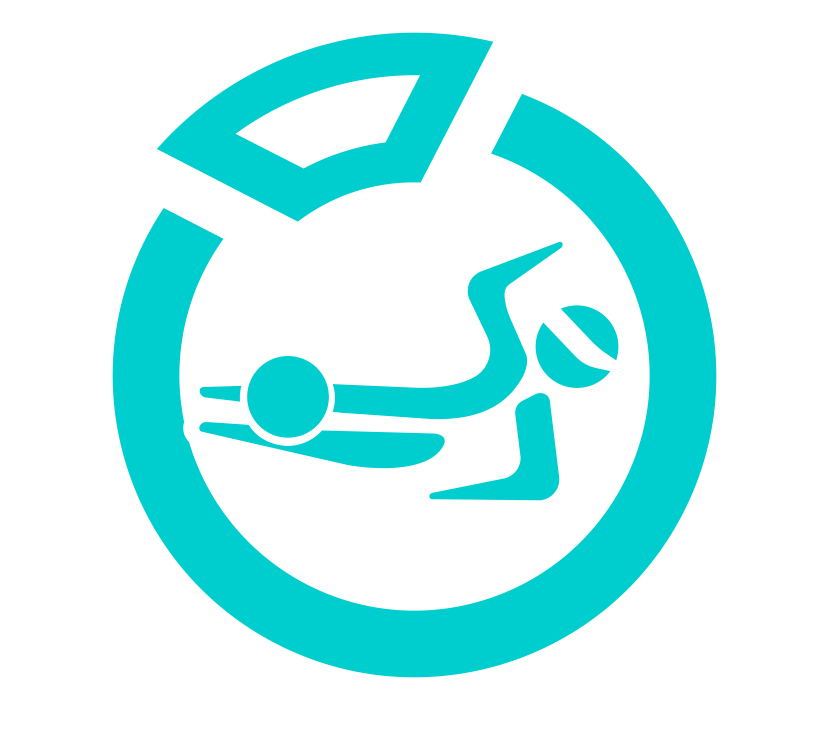 https://www.santiago2023.org/es/deportes/golbol.html
https://www.discapnet.es/ocio/deportes/deporte-adaptado/goalball
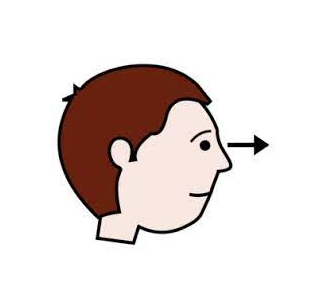 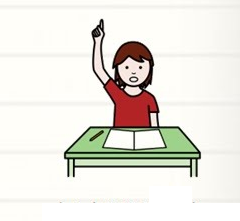 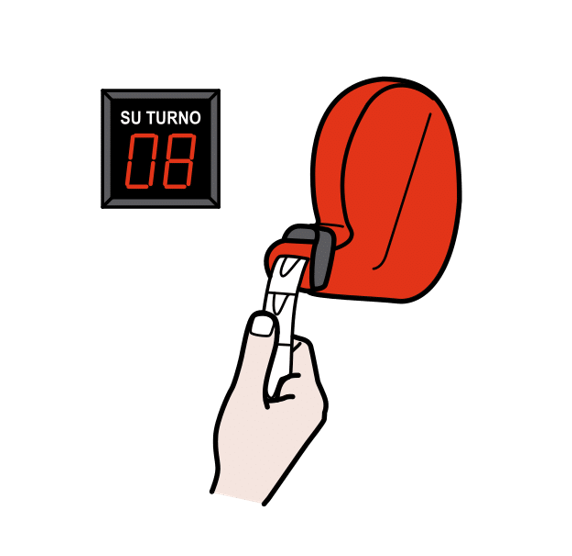 Observen, completen la frase respetando turno comunicativo.
Cada jugador de gólbol utiliza en sus ojos unas…
antiparras
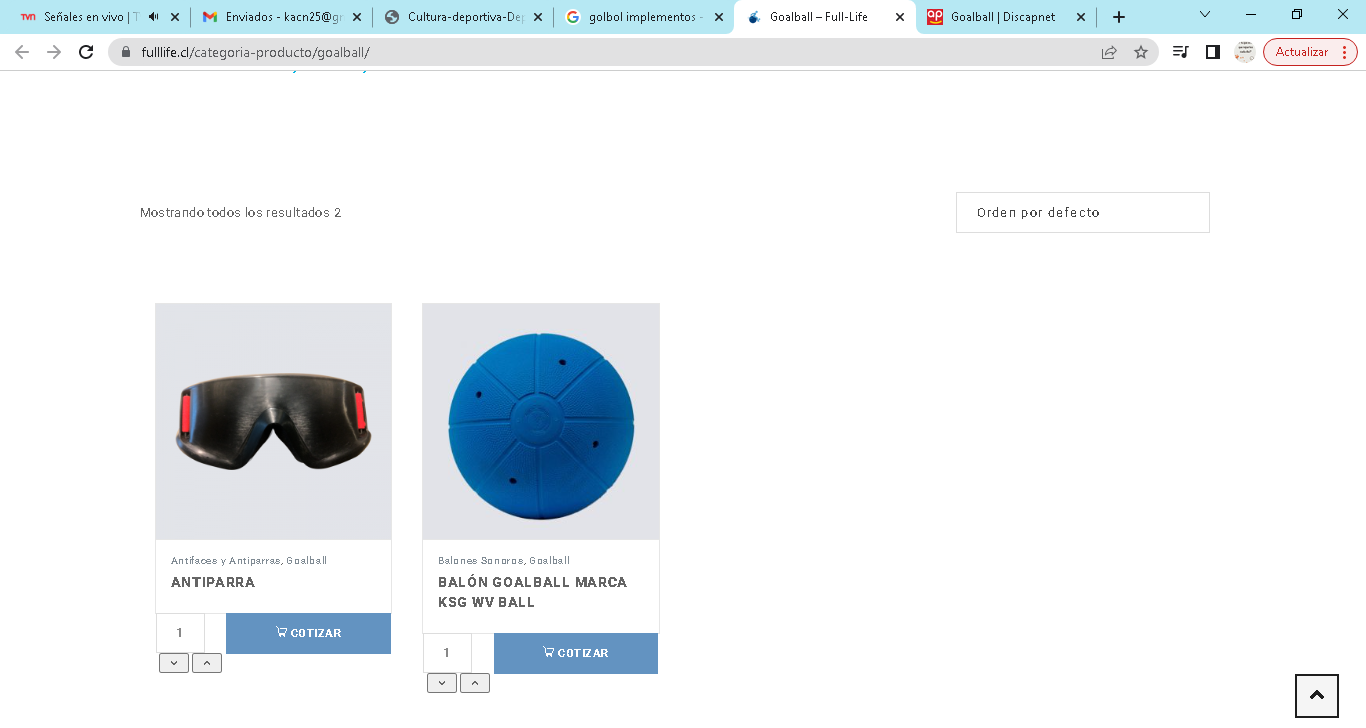 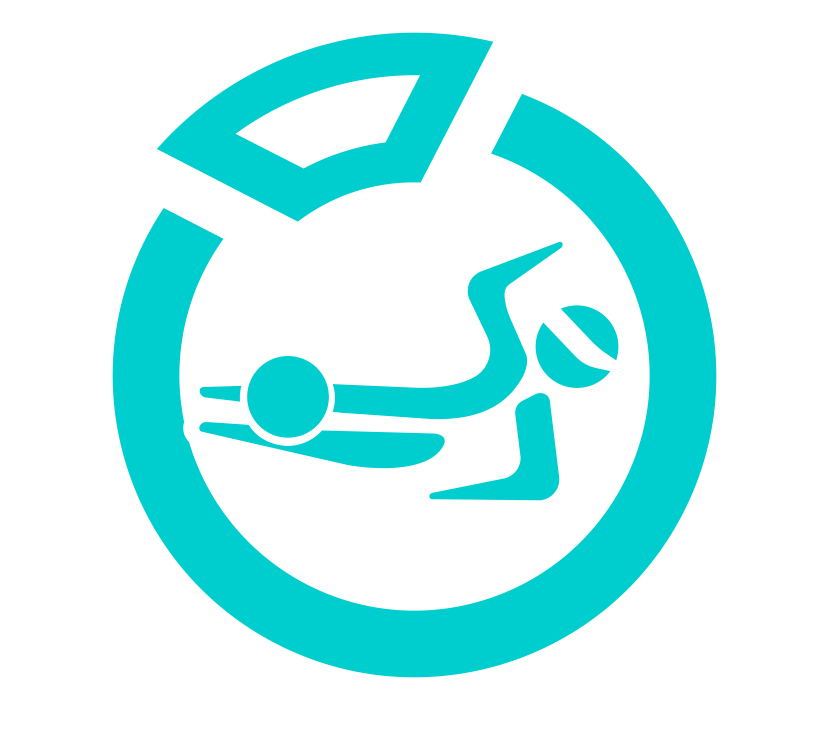 https://www.santiago2023.org/es/deportes/golbol.html
https://fulllife.cl/categoria-producto/goalball/
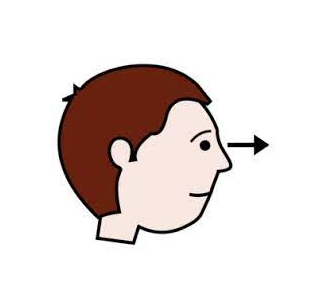 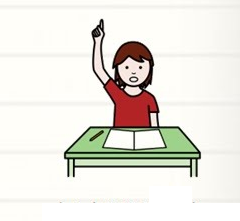 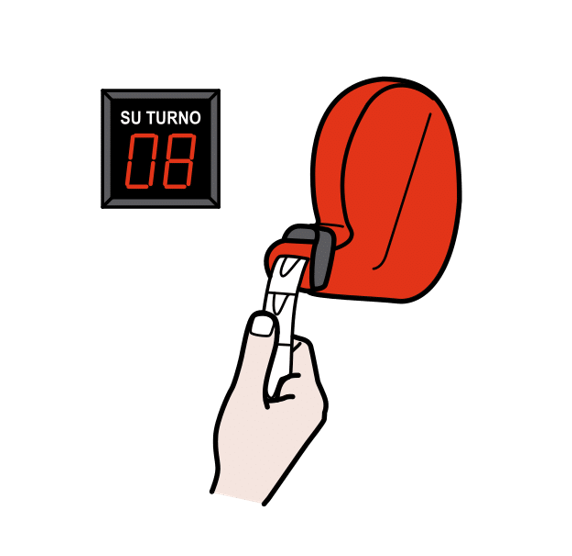 Observen, completen la frase respetando turno comunicativo.
El gólbol se juega con un …
balón
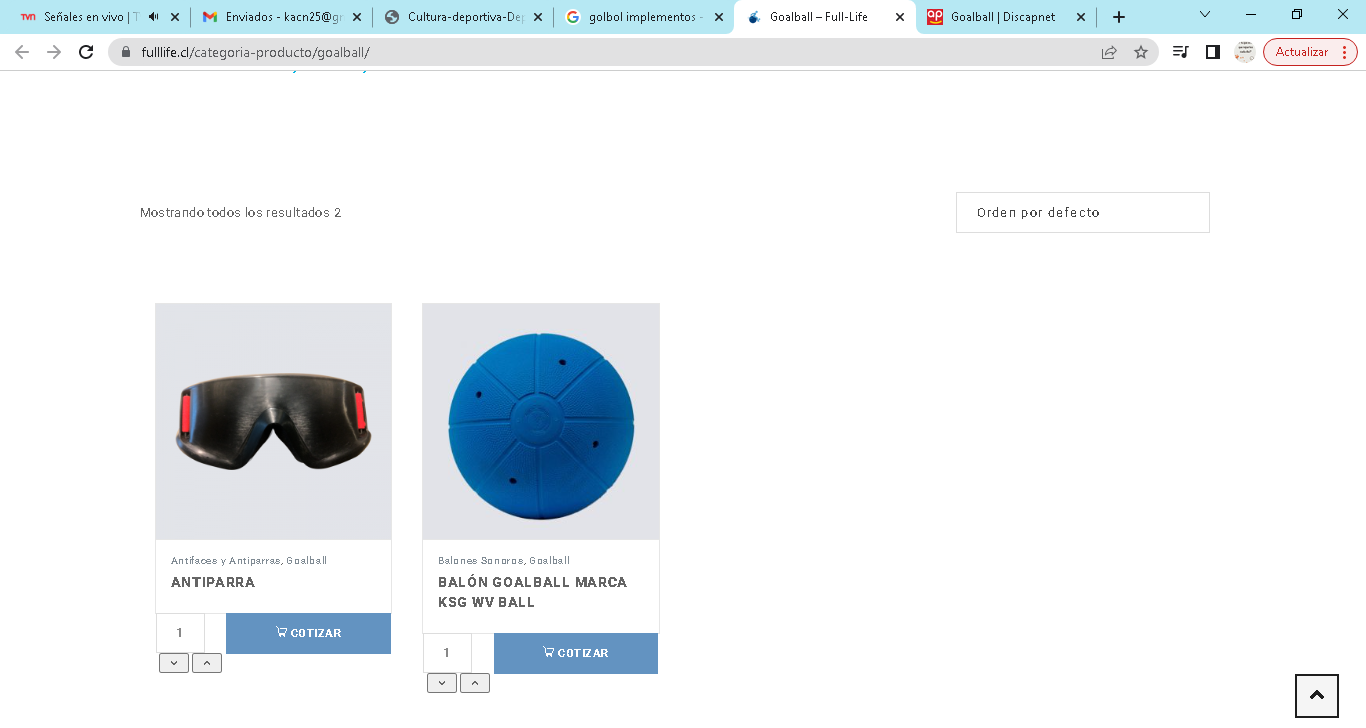 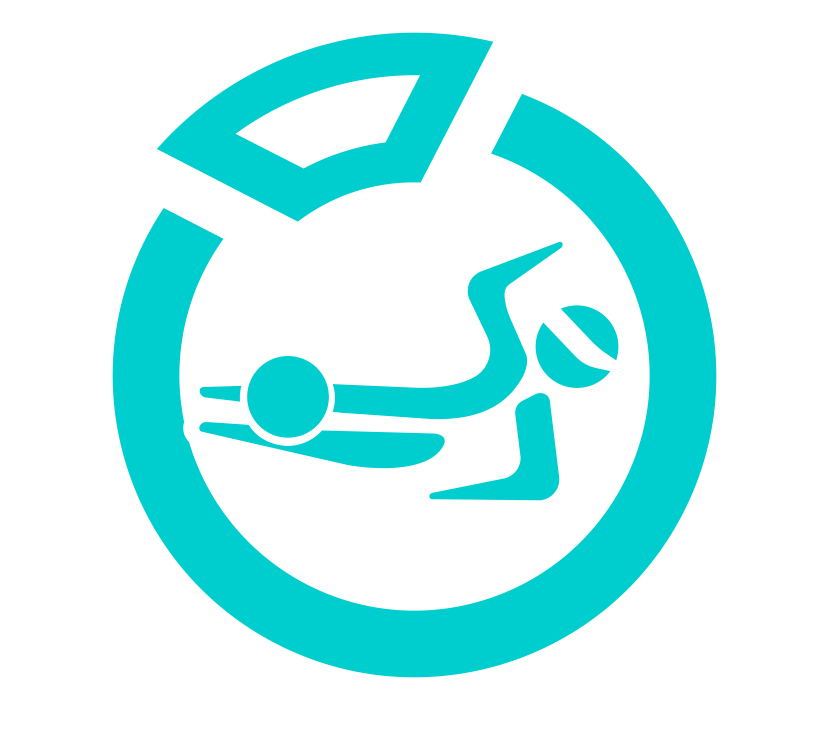 https://www.santiago2023.org/es/deportes/golbol.html
https://fulllife.cl/categoria-producto/goalball/
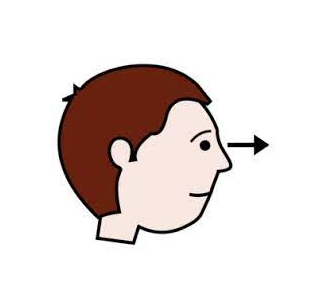 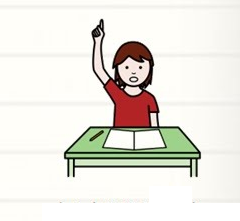 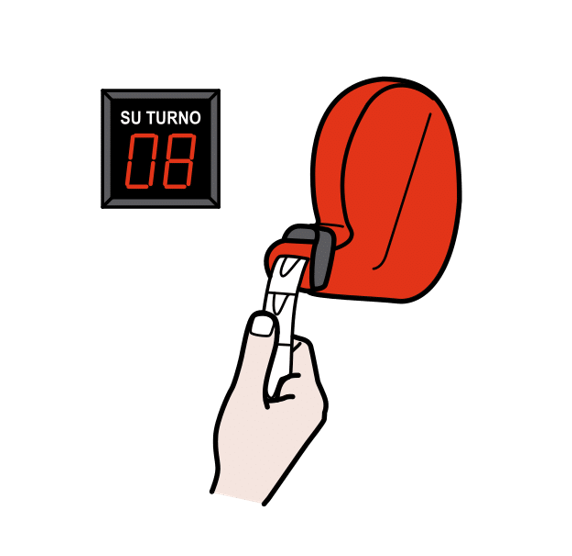 Observen, completen la frase respetando turno comunicativo.
Cada equipo de gólbol tiene en cancha 3…
jugadores
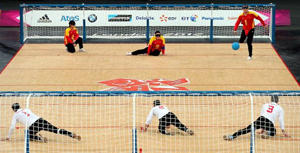 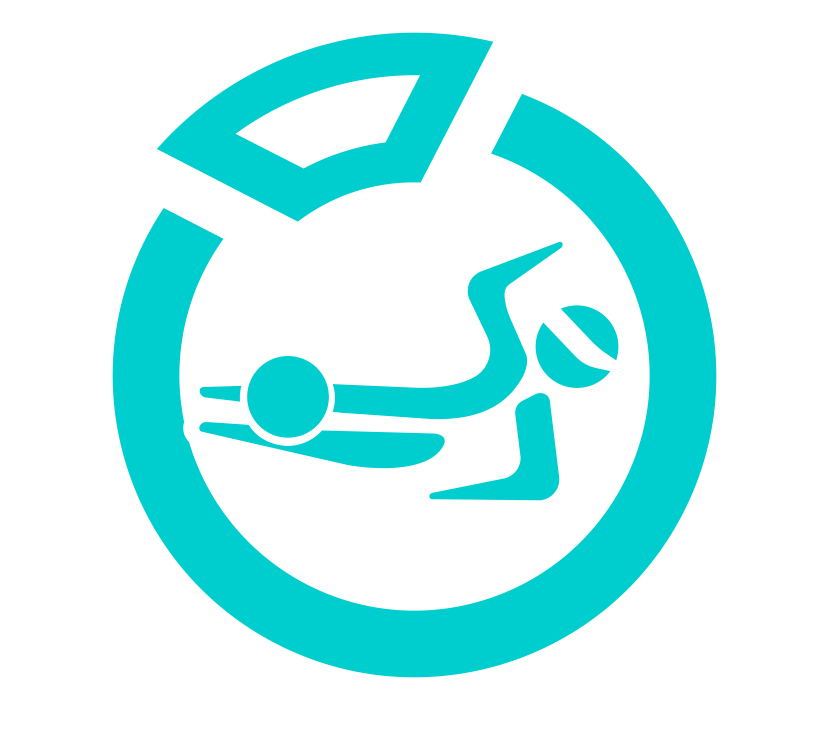 https://www.santiago2023.org/es/deportes/golbol.html
https://www.discapnet.es/ocio/deportes/deporte-adaptado/goalball
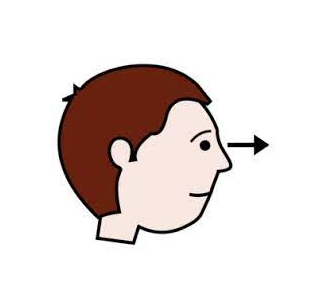 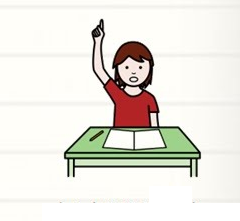 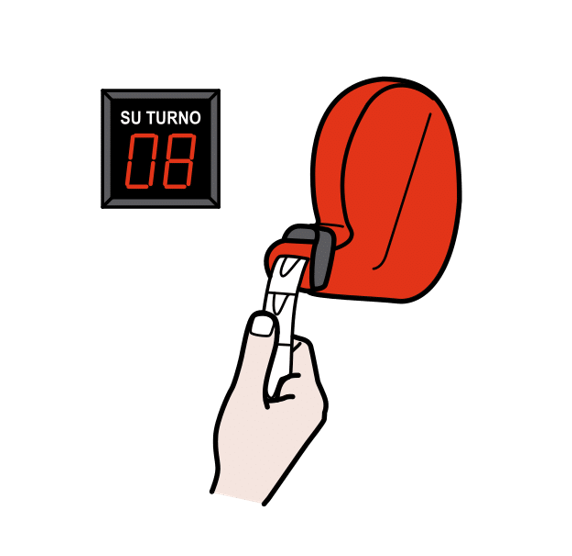 Observen, completen la frase respetando turno comunicativo.
El balón de gólbol se lanza con las…
manos
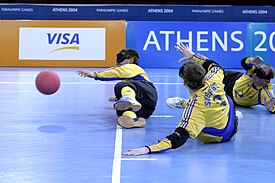 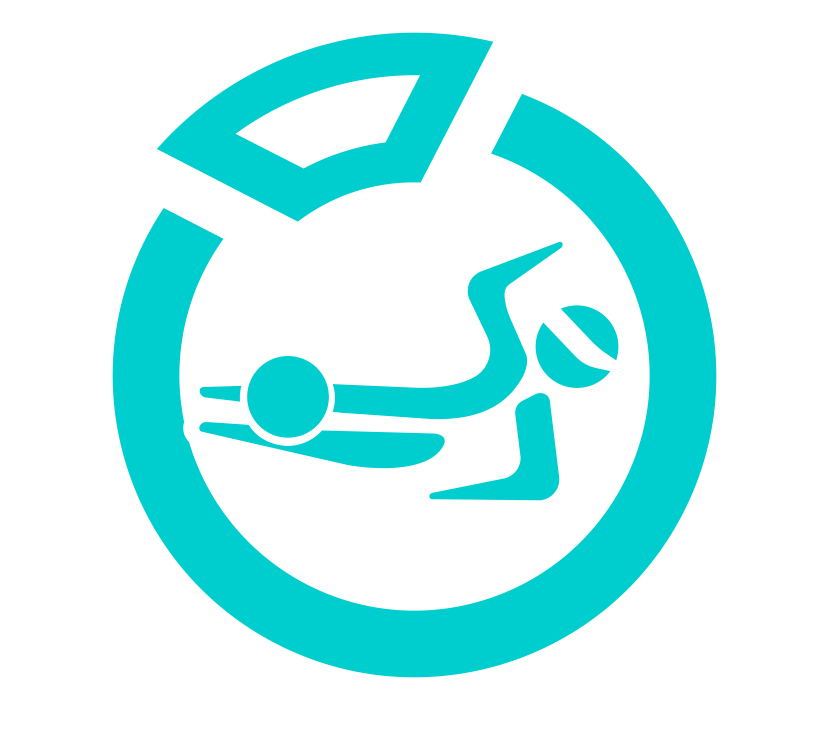 https://www.santiago2023.org/es/deportes/golbol.html
https://es.wikipedia.org/wiki/Golbol
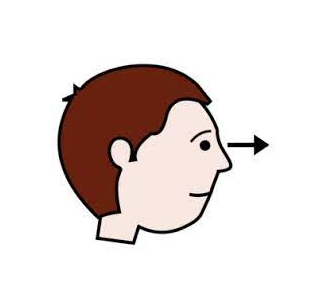 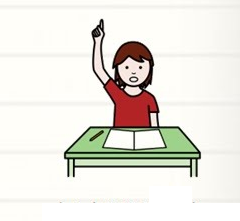 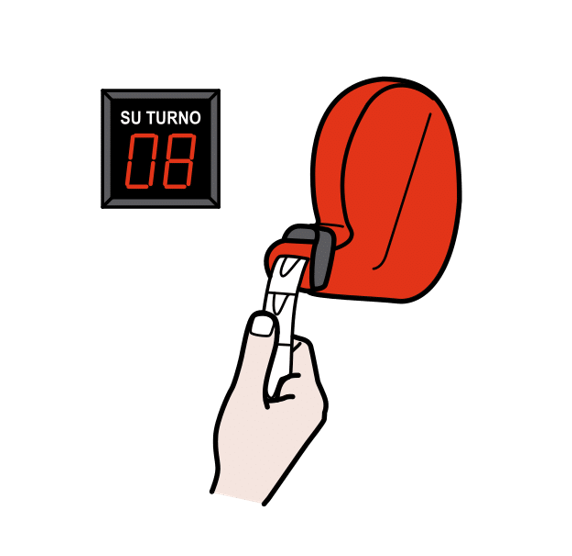 Observen, completen la frase respetando turno comunicativo.
El balón de gólbol en su interior tiene unos …
cascabeles
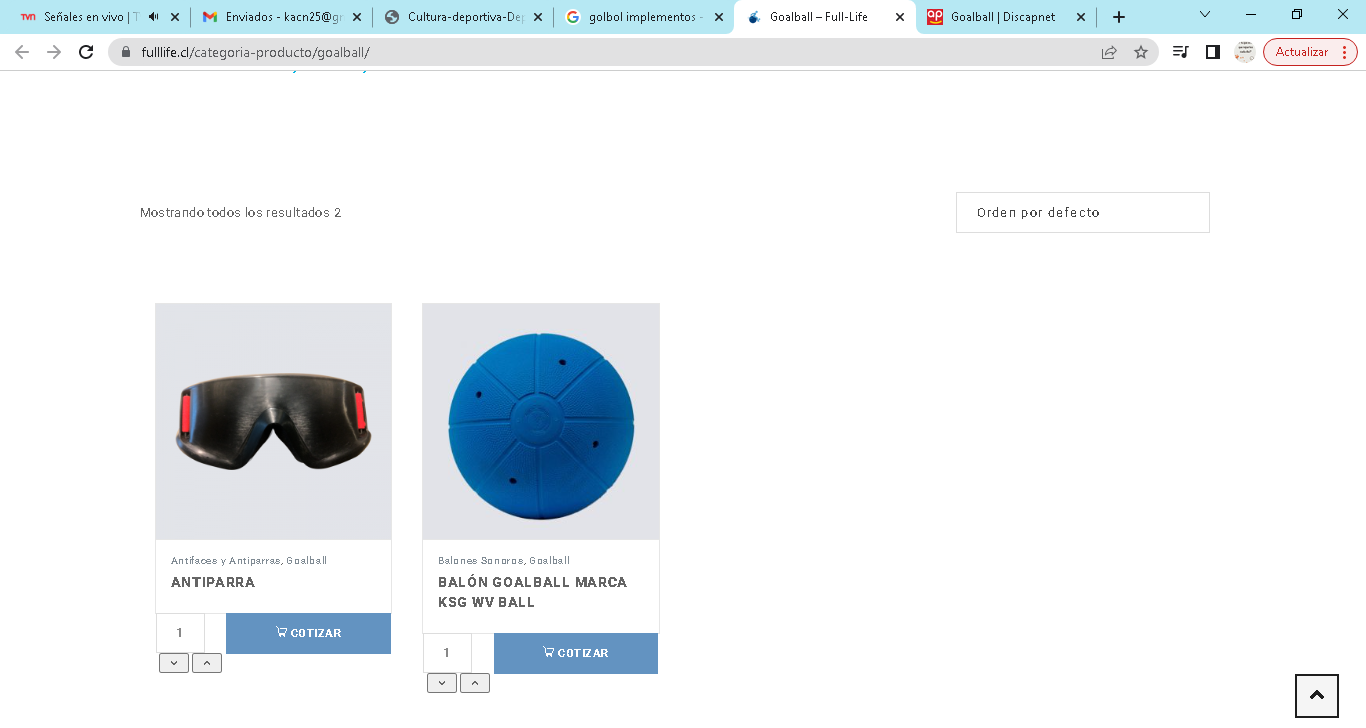 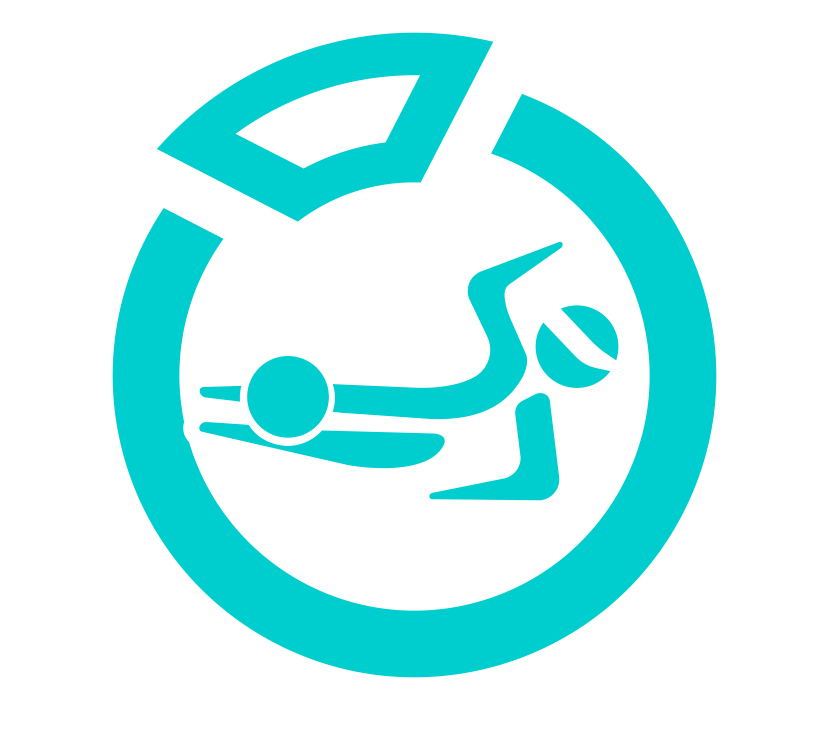 https://www.santiago2023.org/es/deportes/golbol.html
https://fulllife.cl/categoria-producto/goalball/
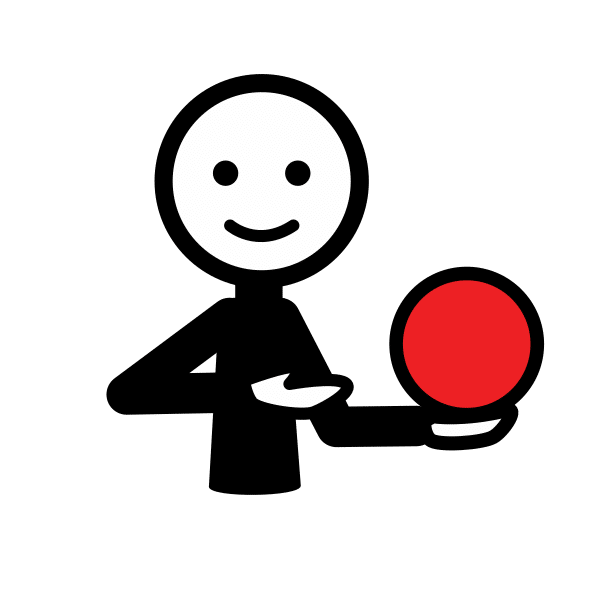 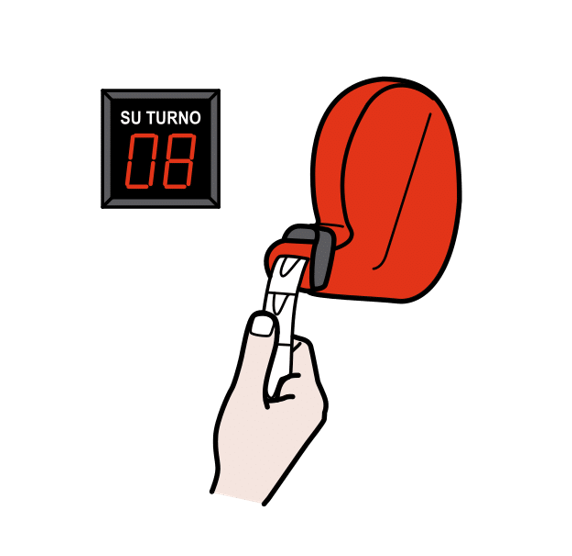 Compartan con su compañero/a de puesto una idea importante sobre este deporte.
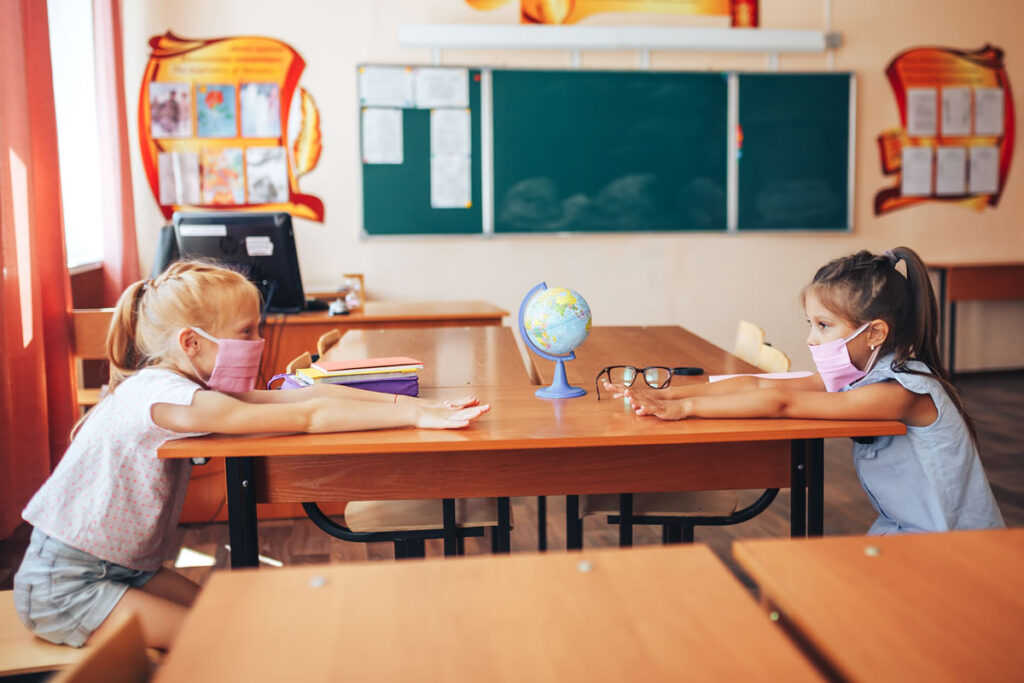 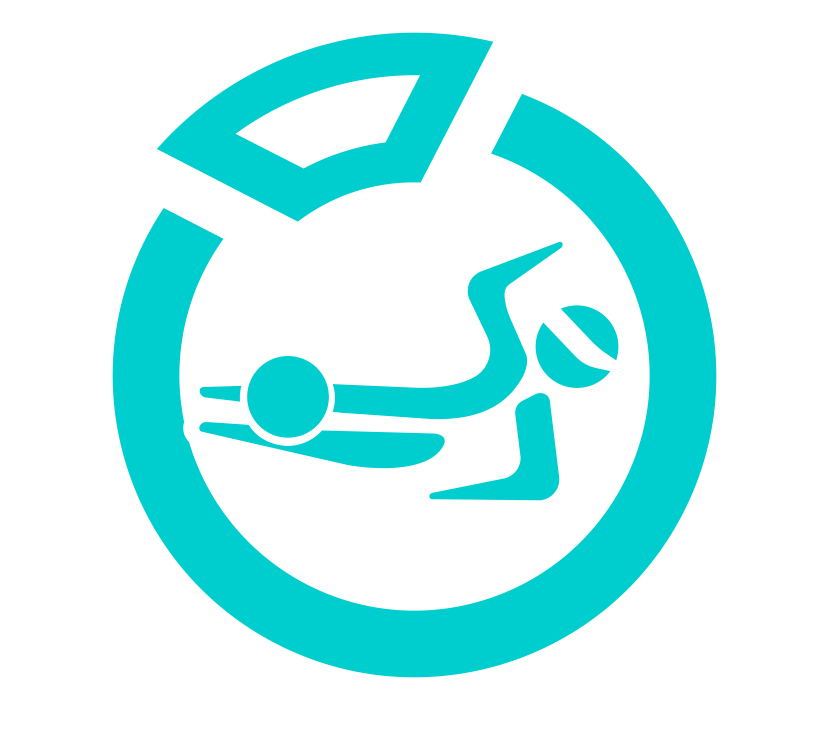 https://www.santiago2023.org/es/deportes/golbol.html
https://es.liveworksheets.com/ue245749ua
https://blog.bosquedefantasias.com/noticias/juegos-cooperativos-distancia-social
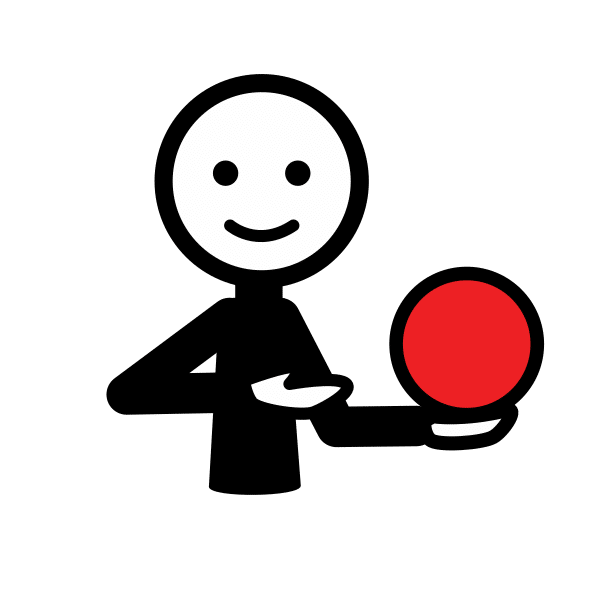 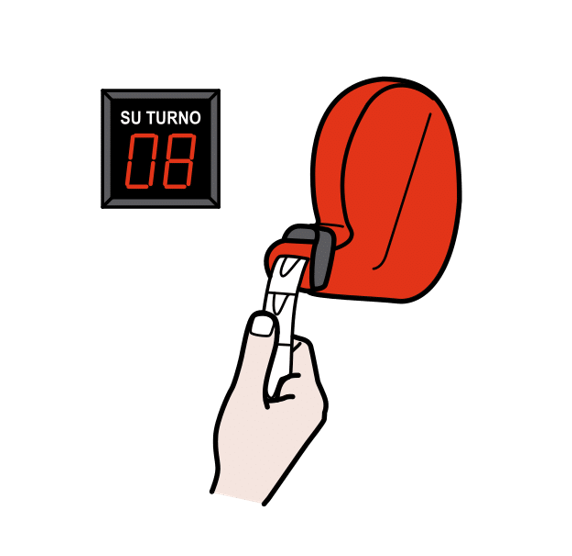 Compartan sus ideas con el grupo curso, respetando el turno comunicativo.
Demuestren la emoción que les inspiró este deporte.
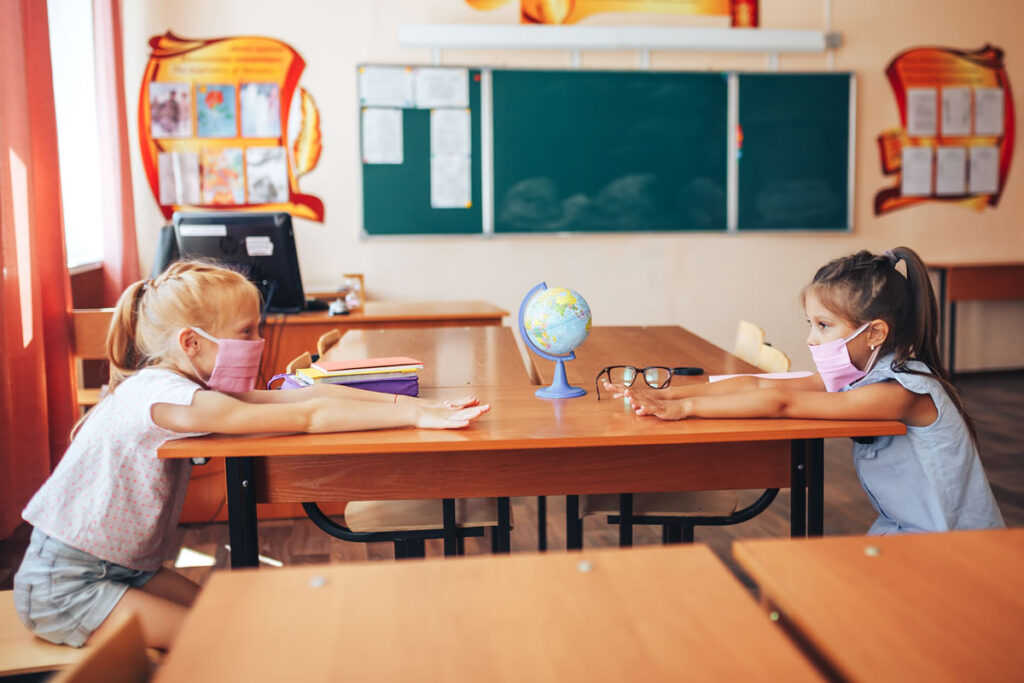 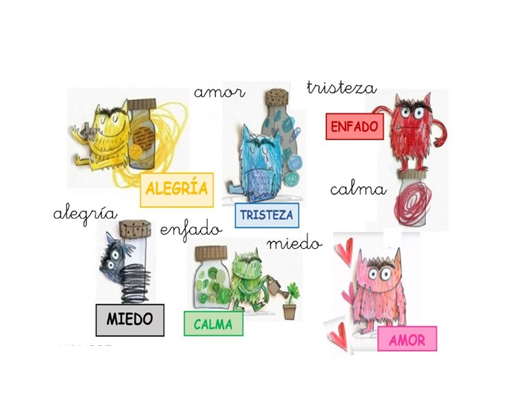 https://es.liveworksheets.com/ue245749ua
https://blog.bosquedefantasias.com/noticias/juegos-cooperativos-distancia-social
* Aprendimos sobre el deporte paraolímpico gólbol.
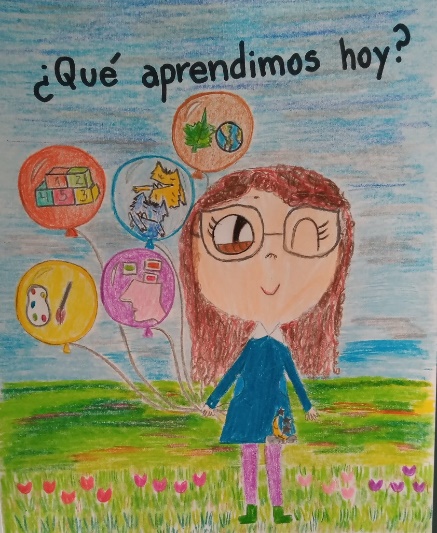 Más información sobre gólbol:
https://sigachile.udp.cl/2015/07/el-goalball-en-chile-avanza-hacia-el-profesionalismo/
https://www.santiago2023.org/es/deportes/golbol.html
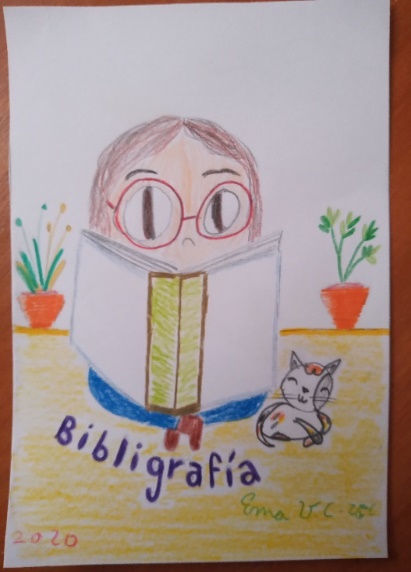 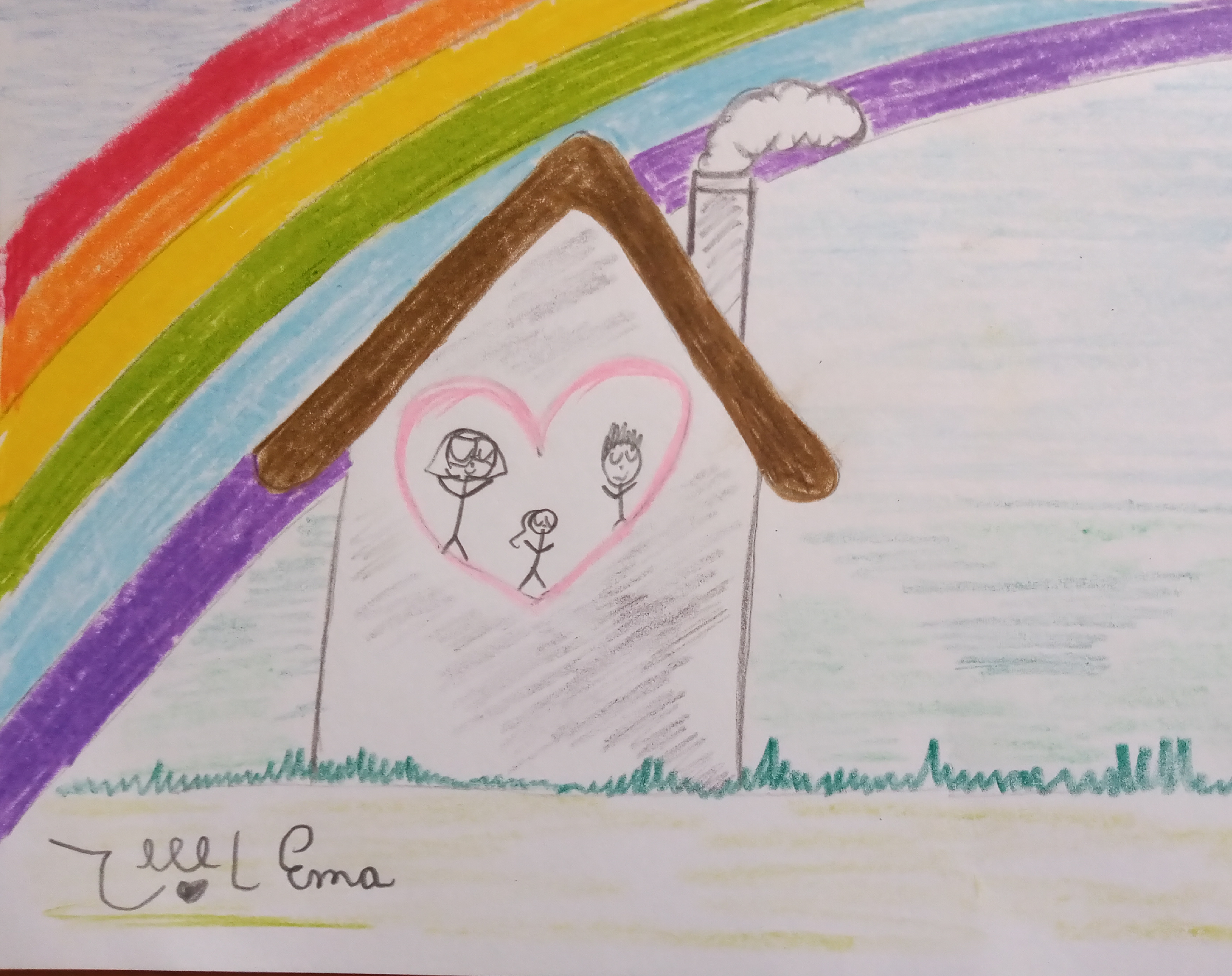 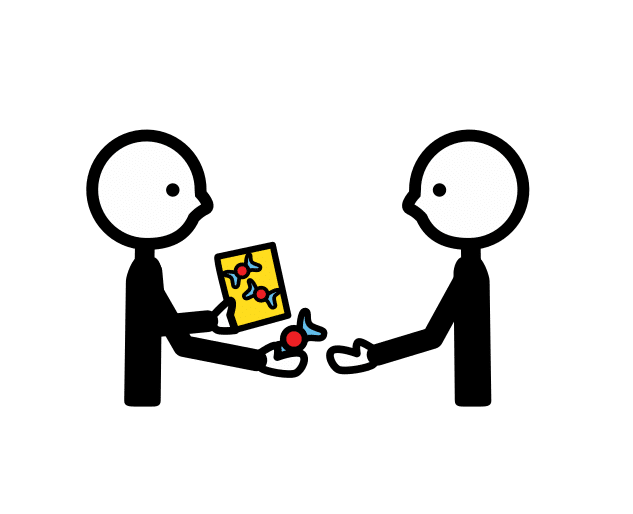 Junt@s en familia
Compartan junto a la familia un dato curioso del Gólbol.
La primera vez que este deporte adaptado participó en los Juegos Paralímpicos fue con la categoría masculina en año 1976 en Toronto (Canadá) y más tarde se contó con la categoría femenina en el 1984 en Nueva York (Estados Unidos).
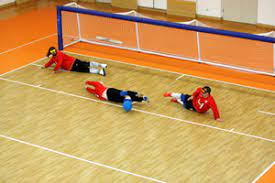 https://www.discapnet.es/ocio/deportes/deporte-adaptado/goalball